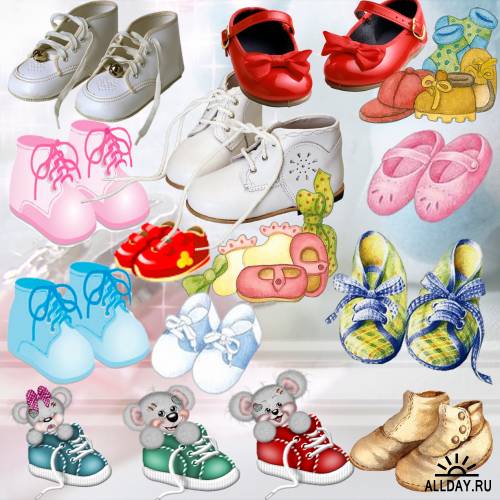 ПРЕЗЕНТАЦИЯ ДЛЯ ВТОРОЙ МЛАДШЕЙ ГРУППЫ НА ТЕМУ:
ОБУВЬ
Автор: Володина Н.Л.
Сандалии
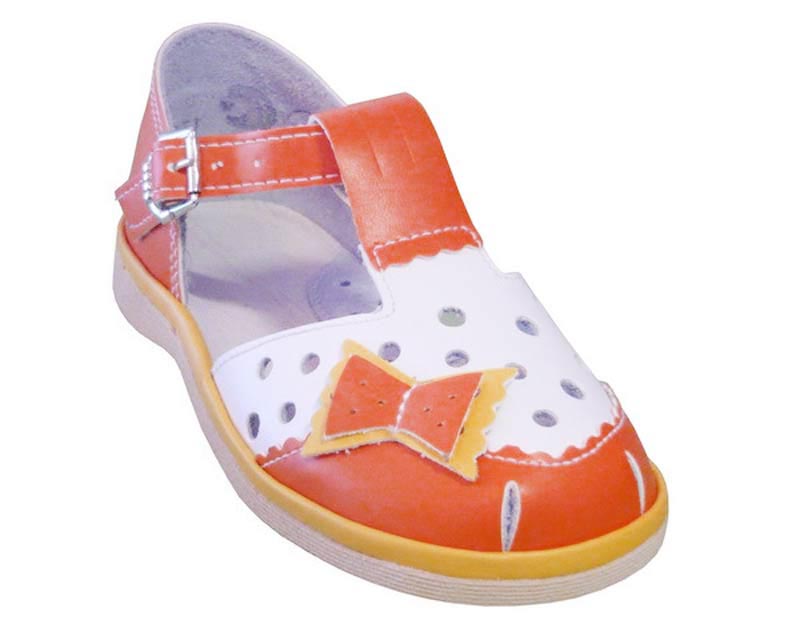 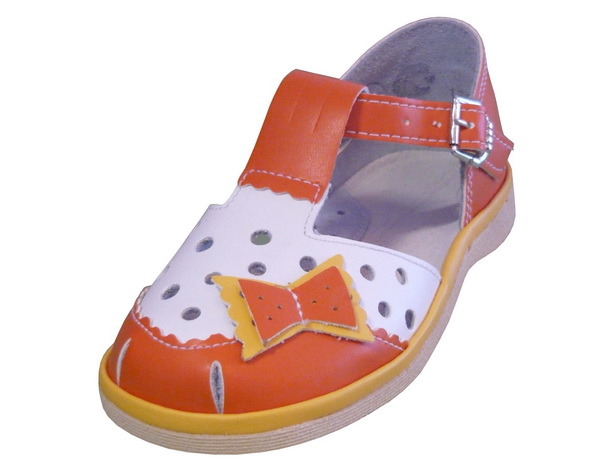 Босоножки
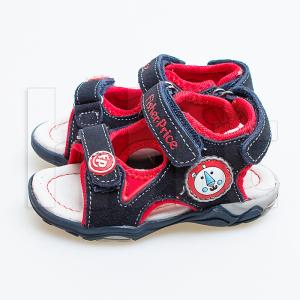 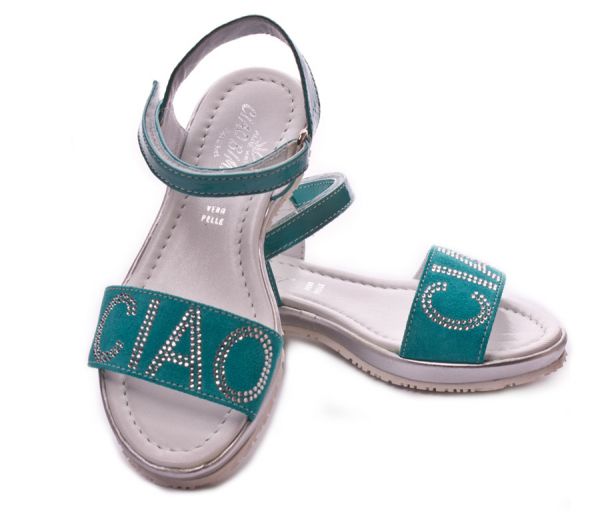 Туфли
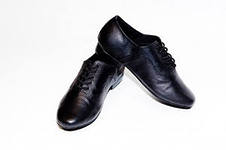 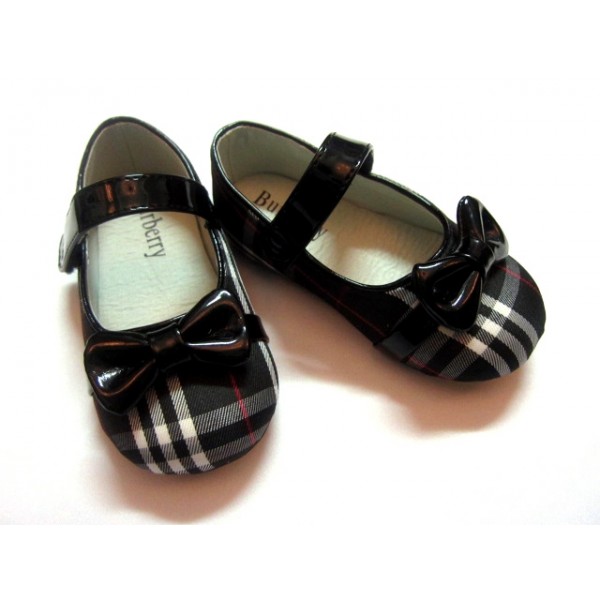 Кроссовки
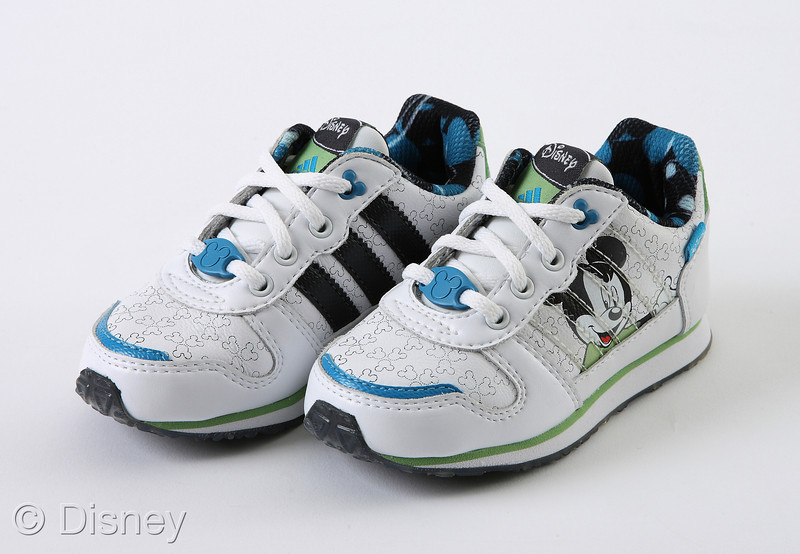 Тапки
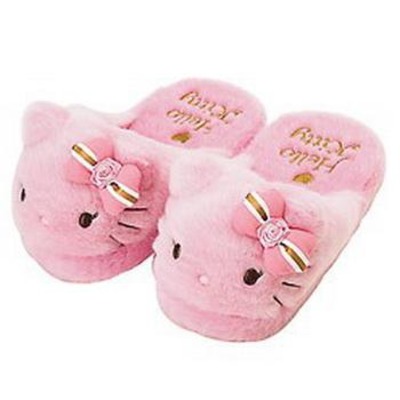 Ботинки
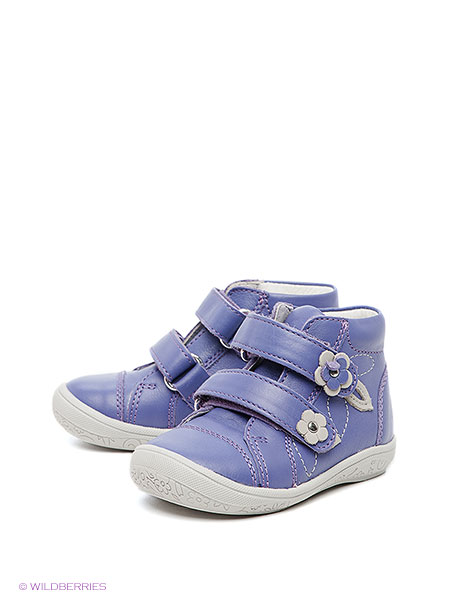 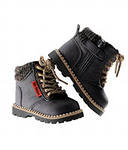 Сапоги
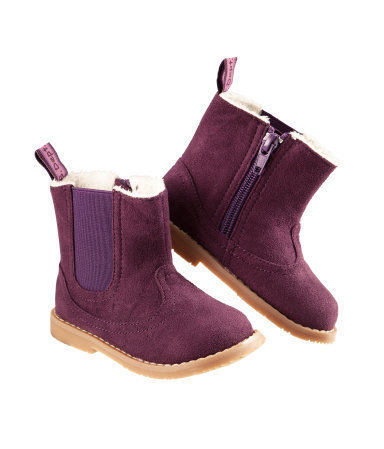 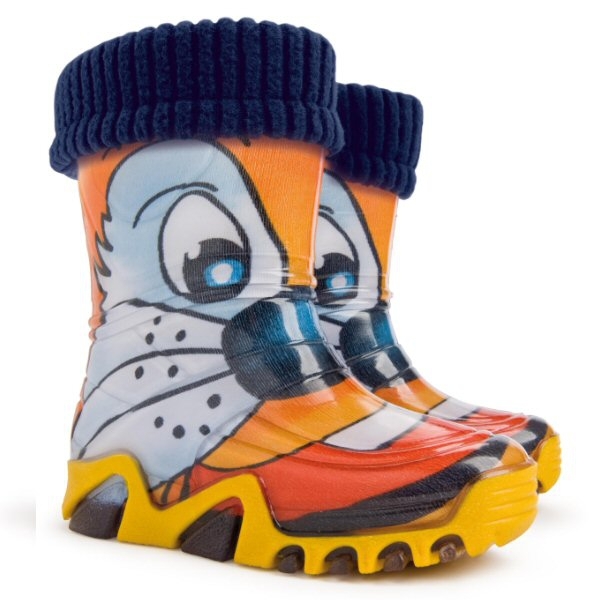 Валенки
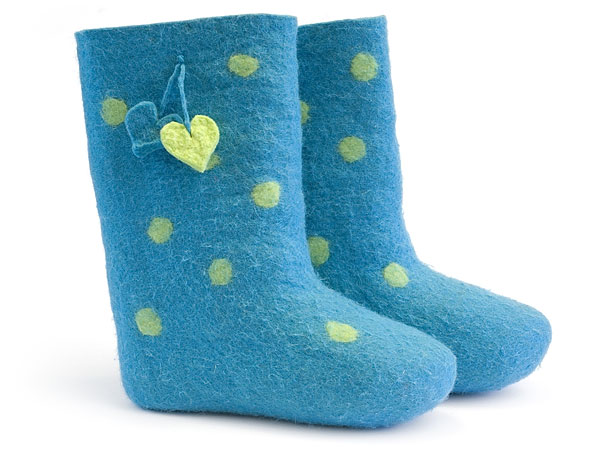 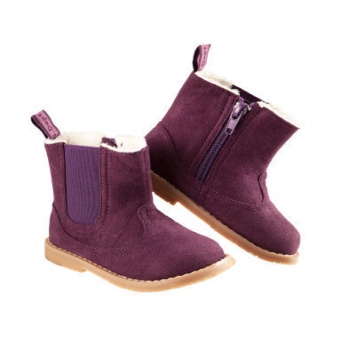 О
Б
У
В
Ь
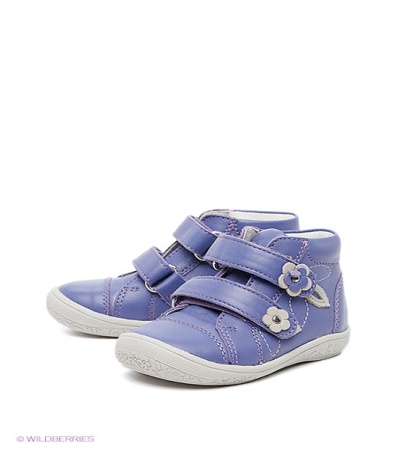 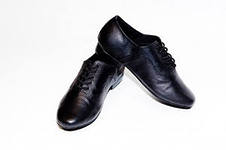 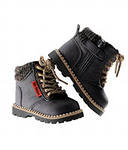 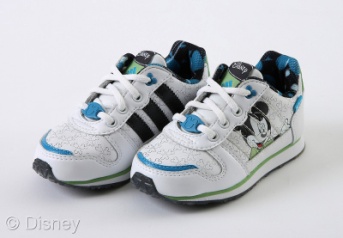 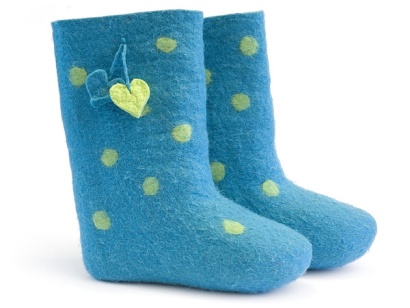 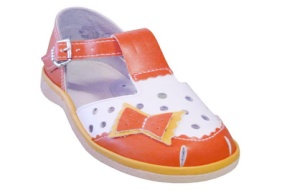 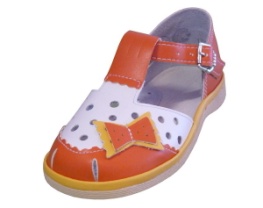 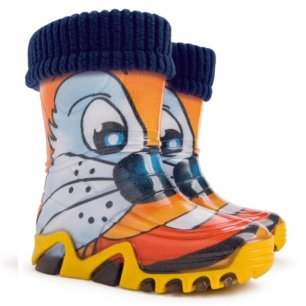 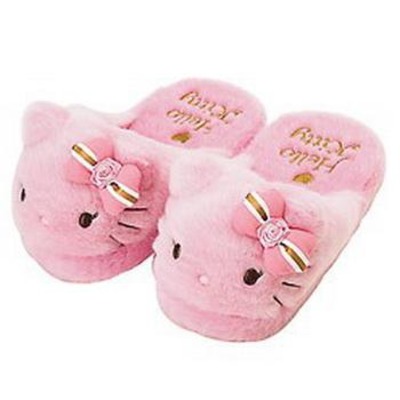 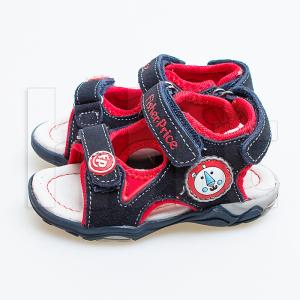